YÜZYILLAR 
YAŞA 23 NİSAN
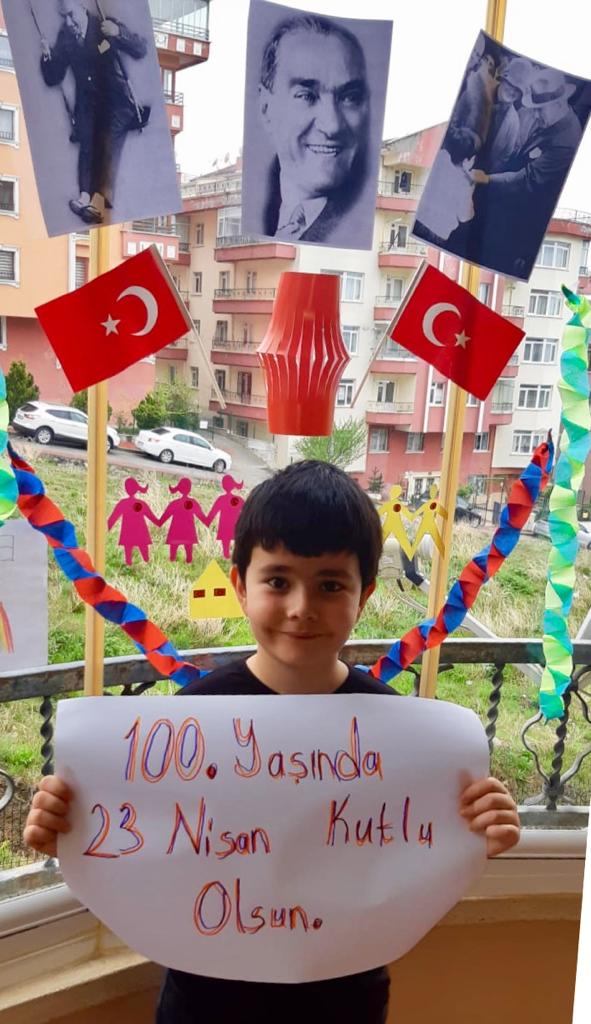 Rüyalar gerçek, gerçekler rüya olsun.
    23 Nisan 100.yılında hepimize kutlu olsun.
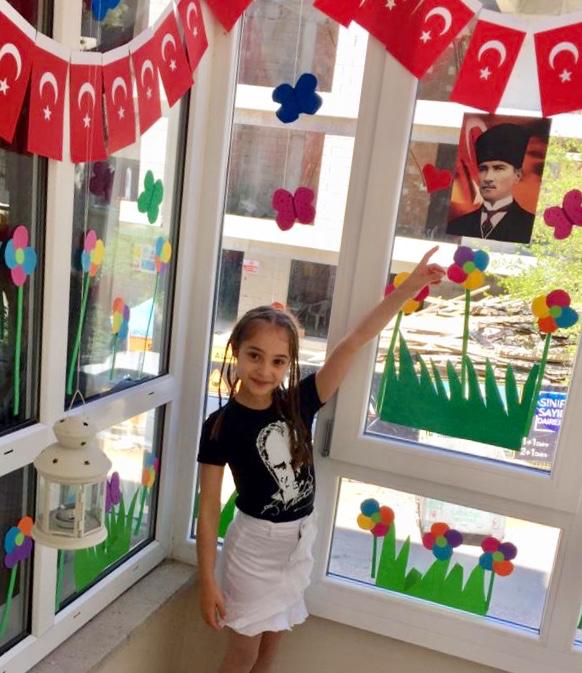 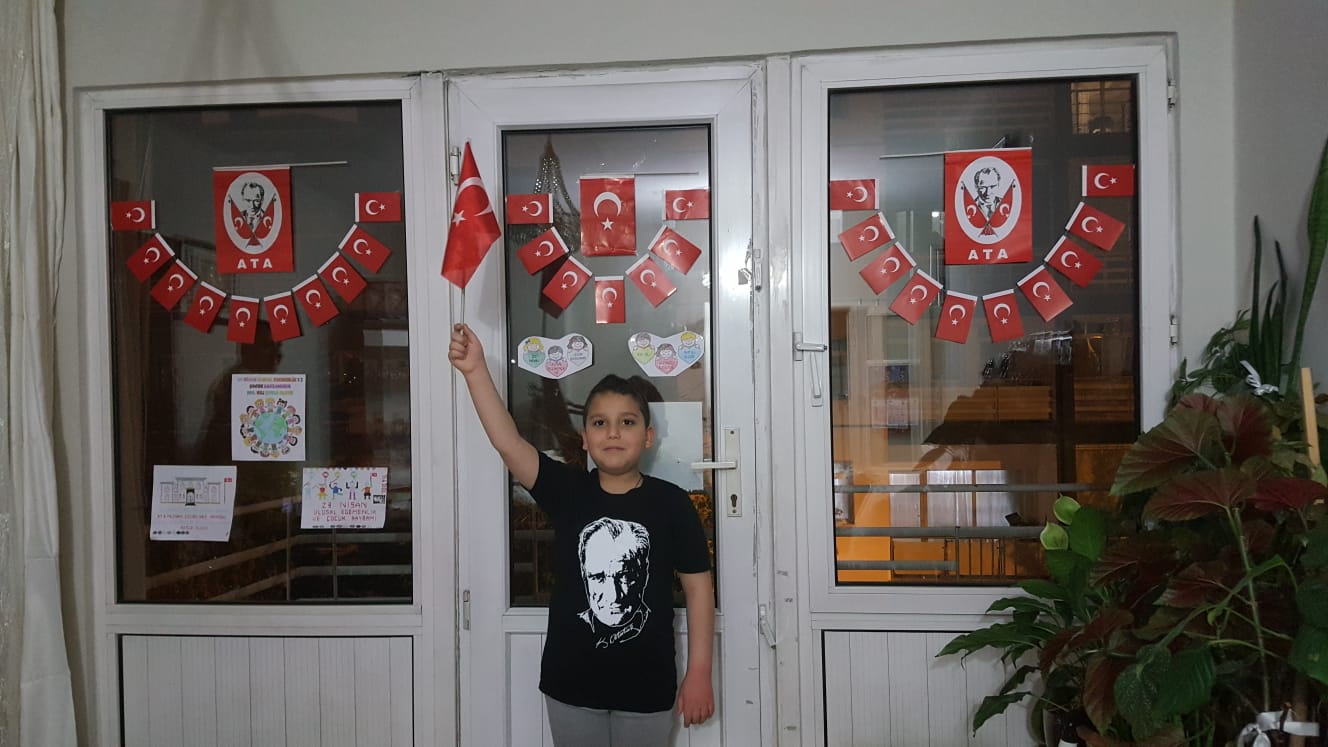 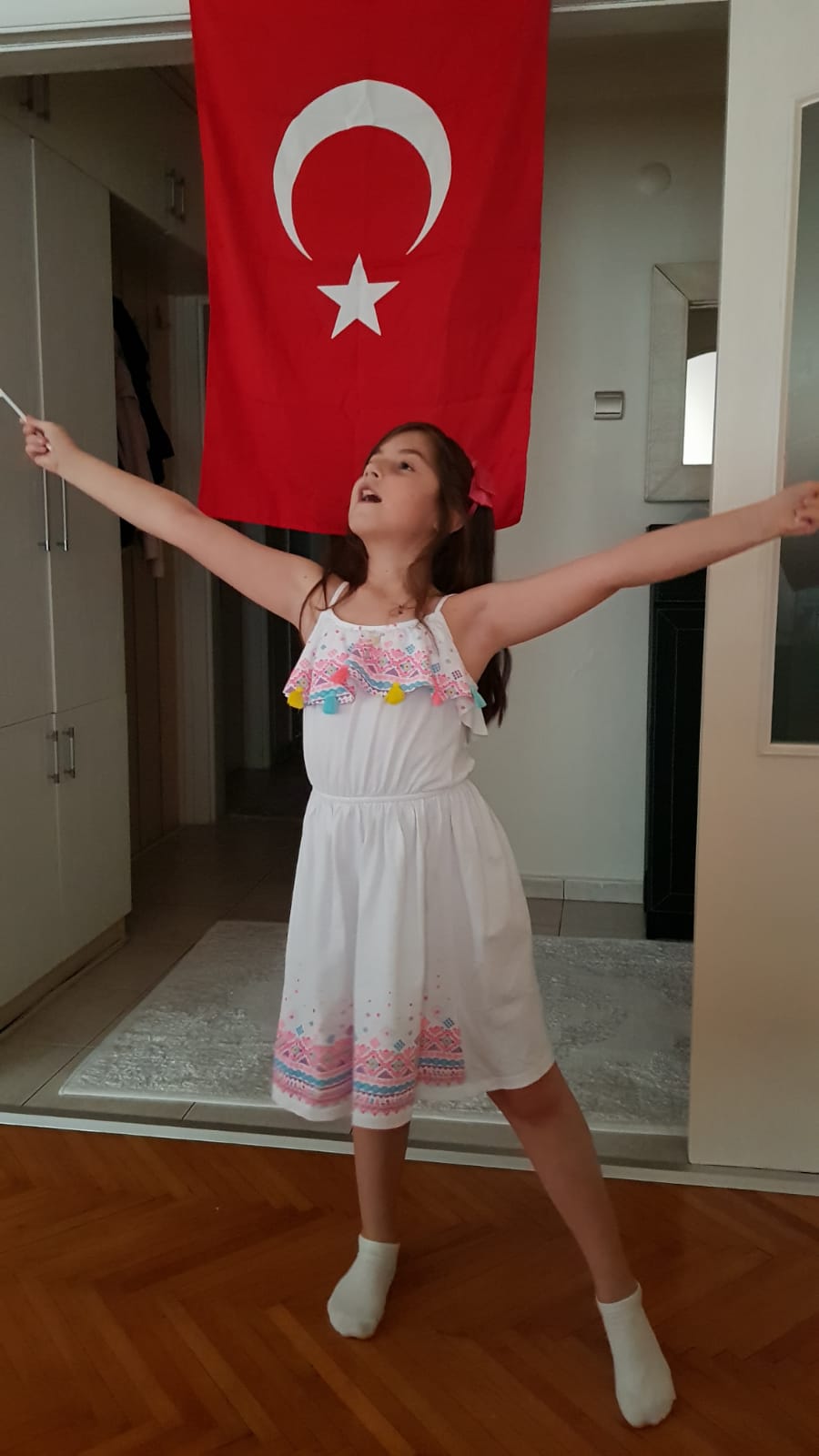 İŞTE ULUSAL EGEMENLİK
İŞTE ÇOCUK BAYRAMI
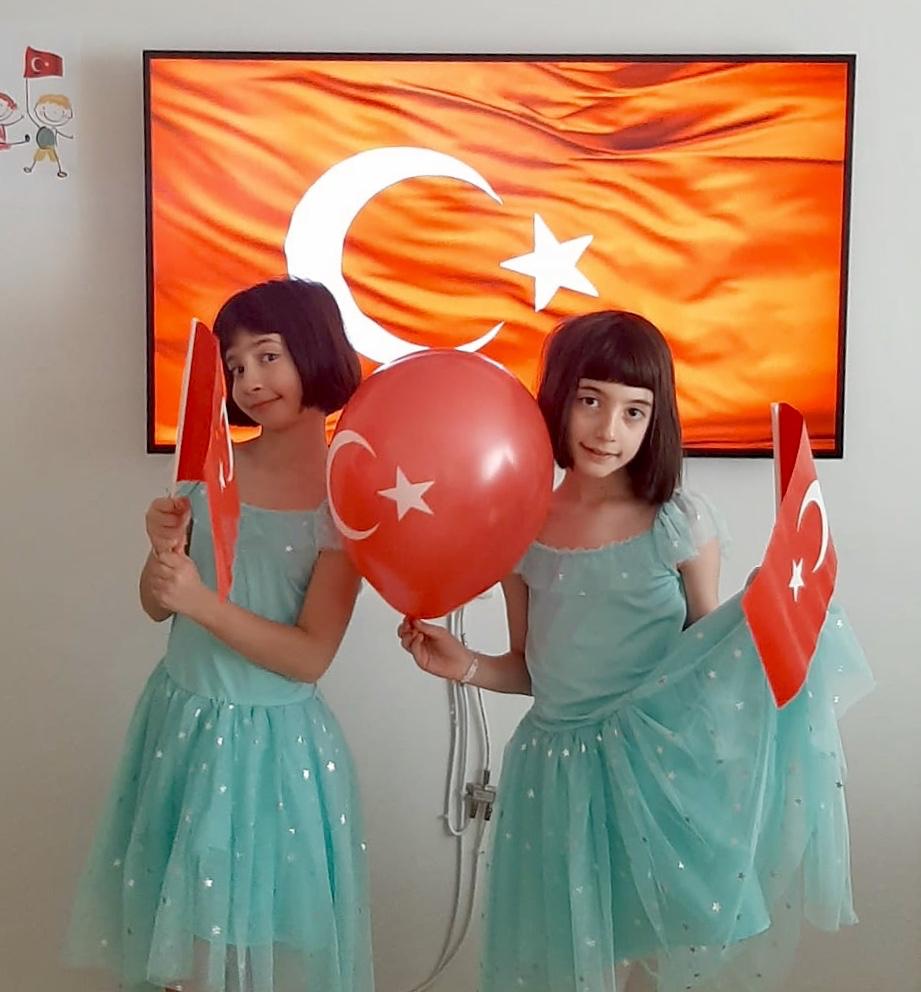 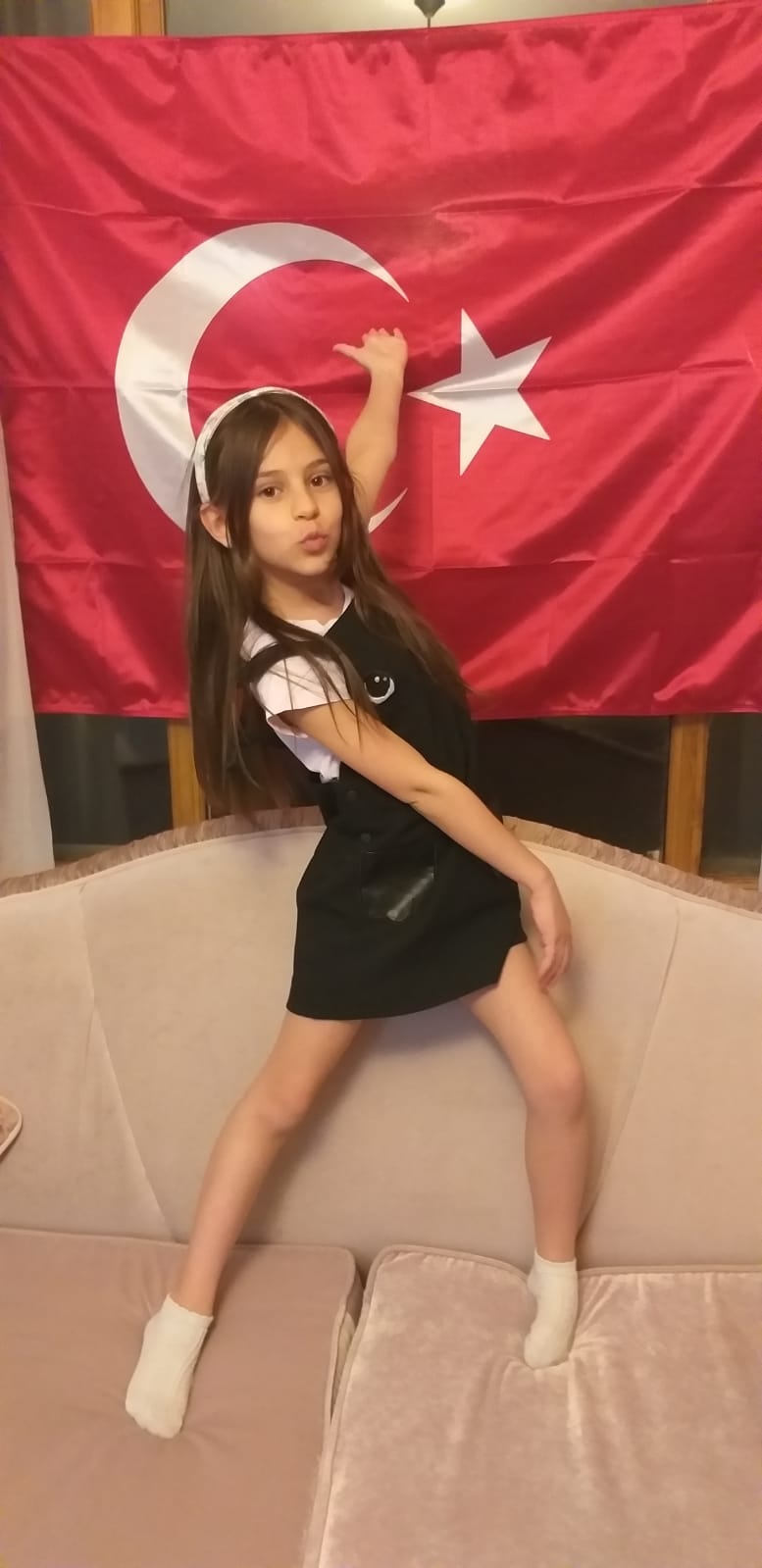 İYİ Kİ VARSIN 23 NİSAN
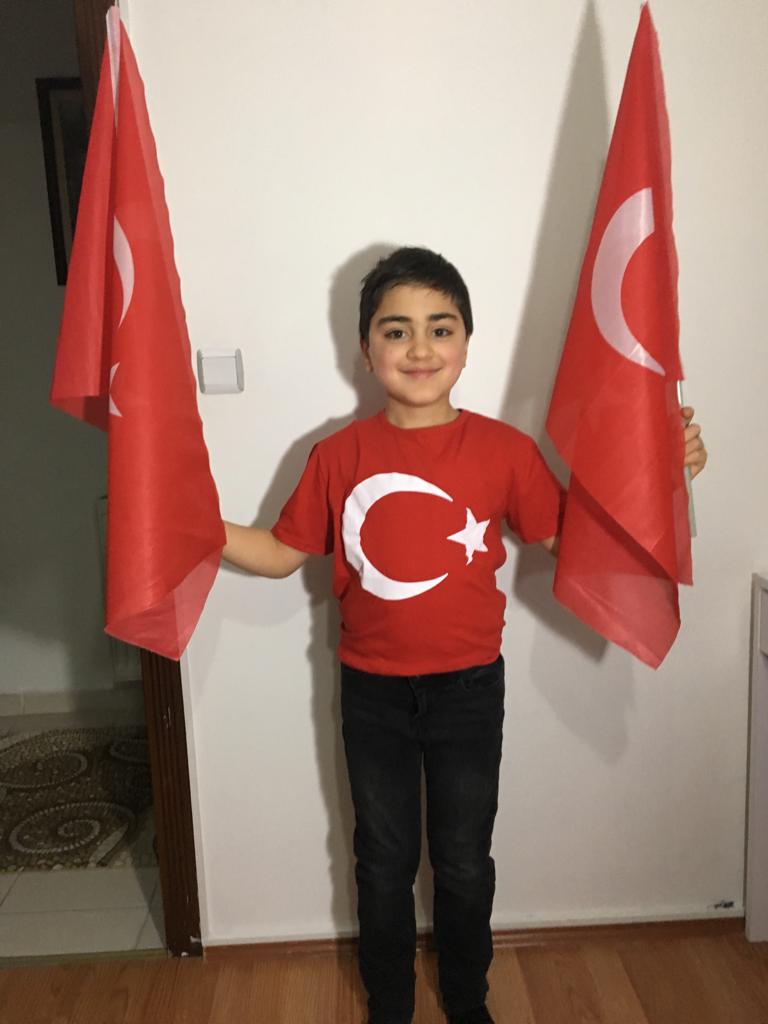 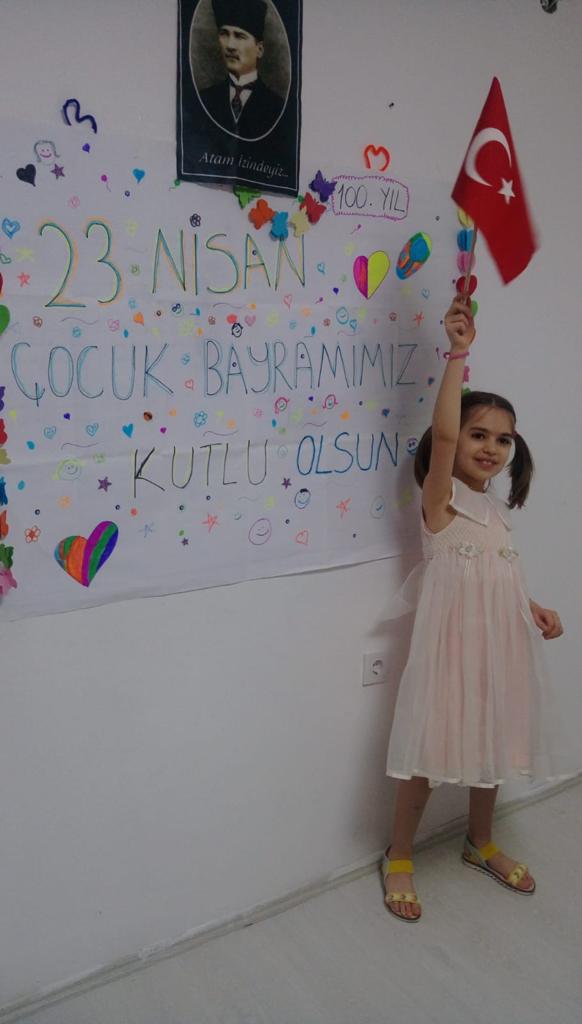 BİZ TÜRKİYE’YİZ
VATAN BİZİM KALBİMİZDE
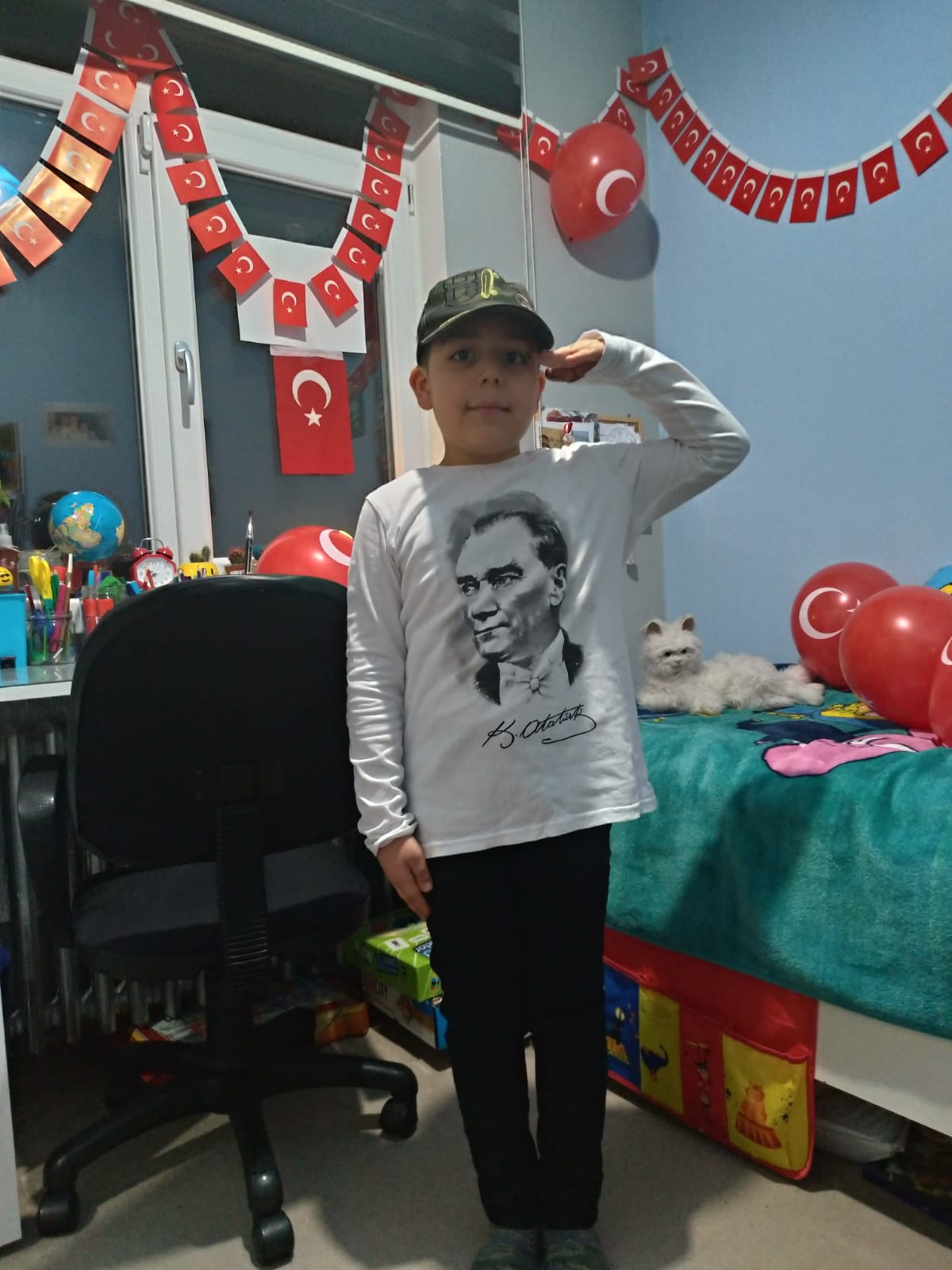 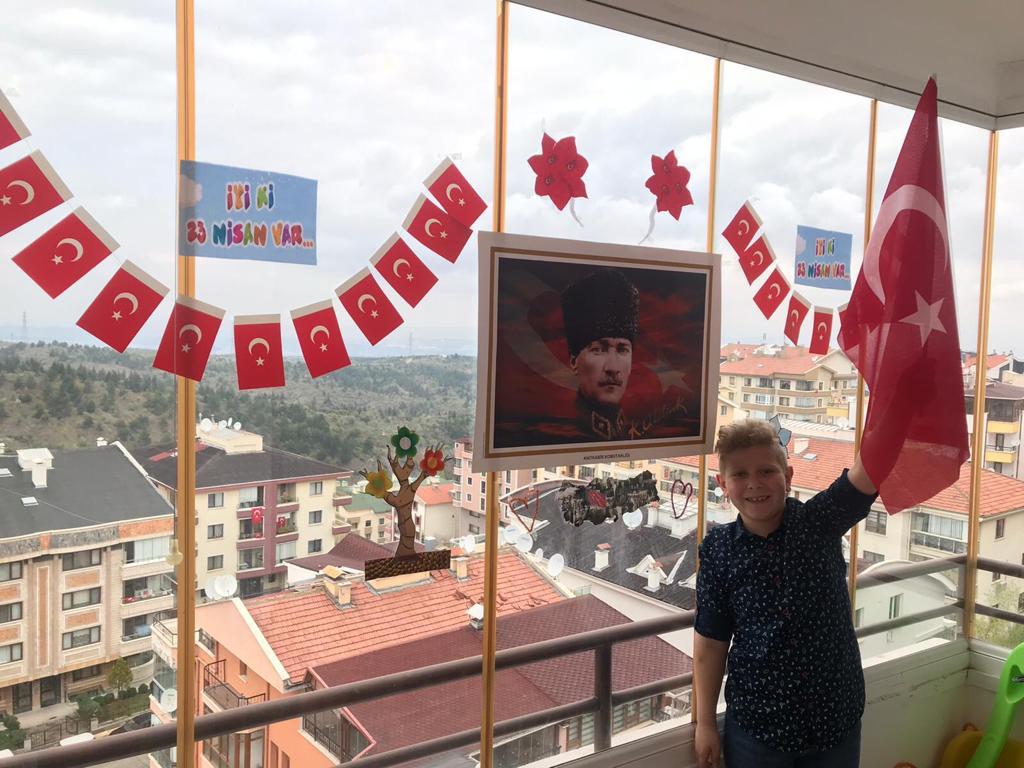 YOLUMUZ ATA YOLUDUR
ANT İÇMİŞİZ
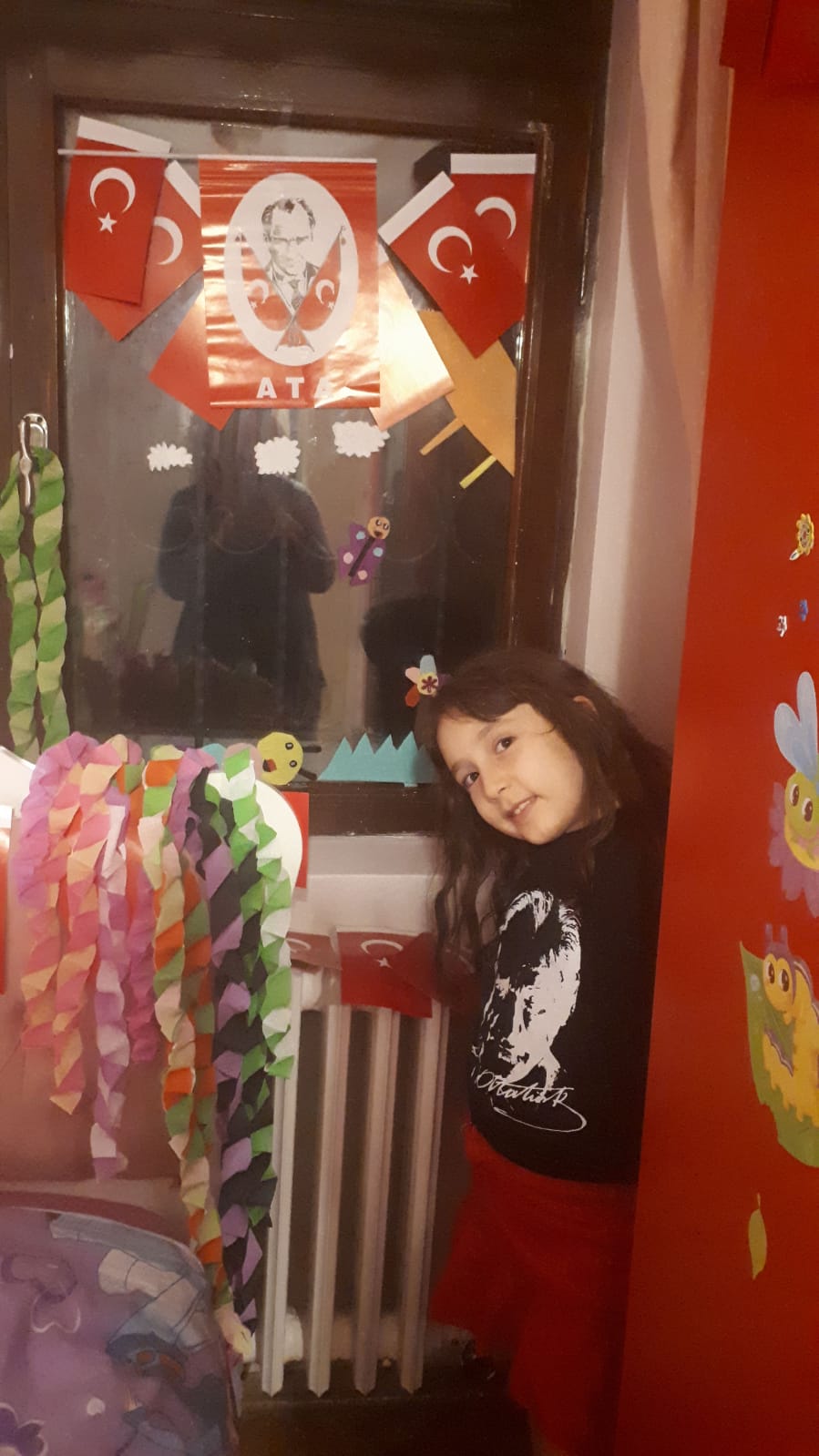 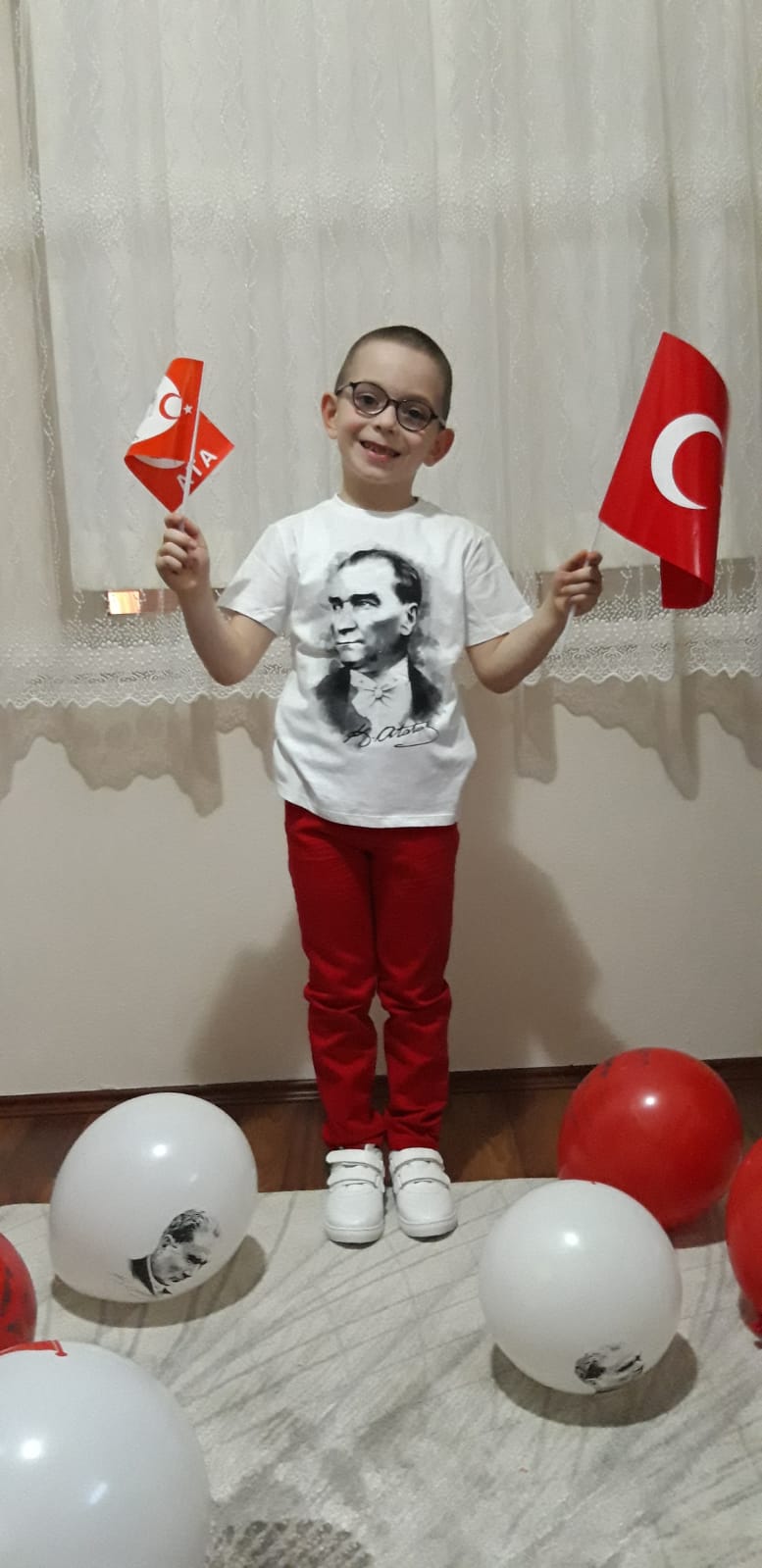 SEN VARSIN ATATÜRK'ÜM
ATAMDAN 
EN BÜYÜK 
ARMAĞAN
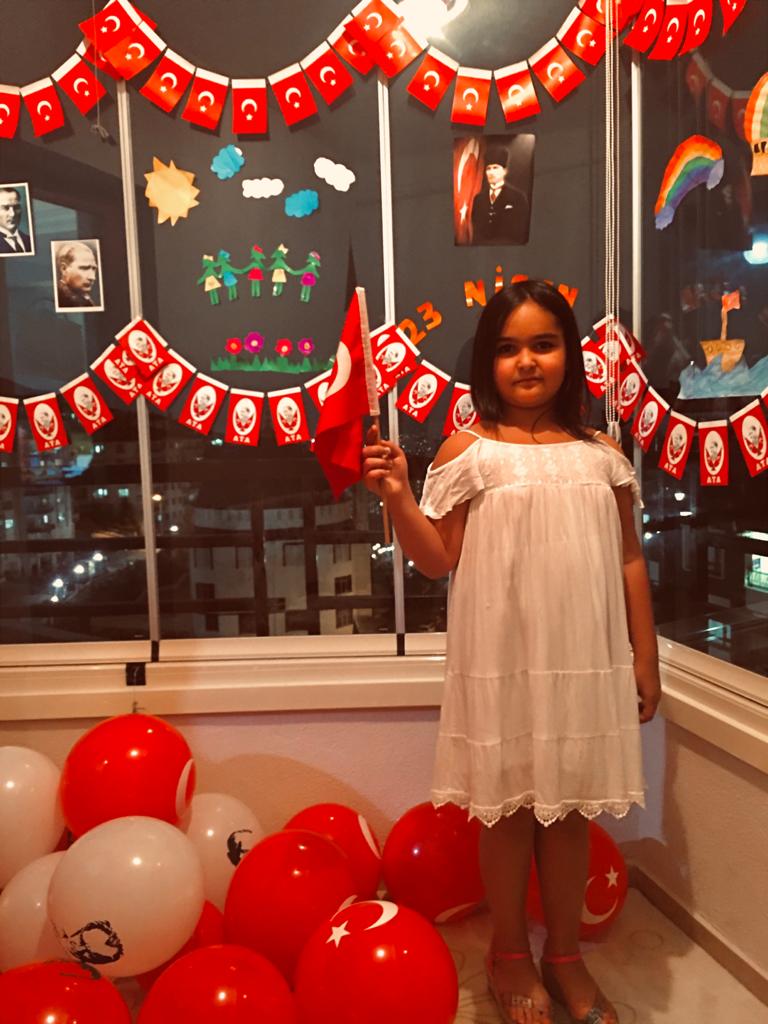 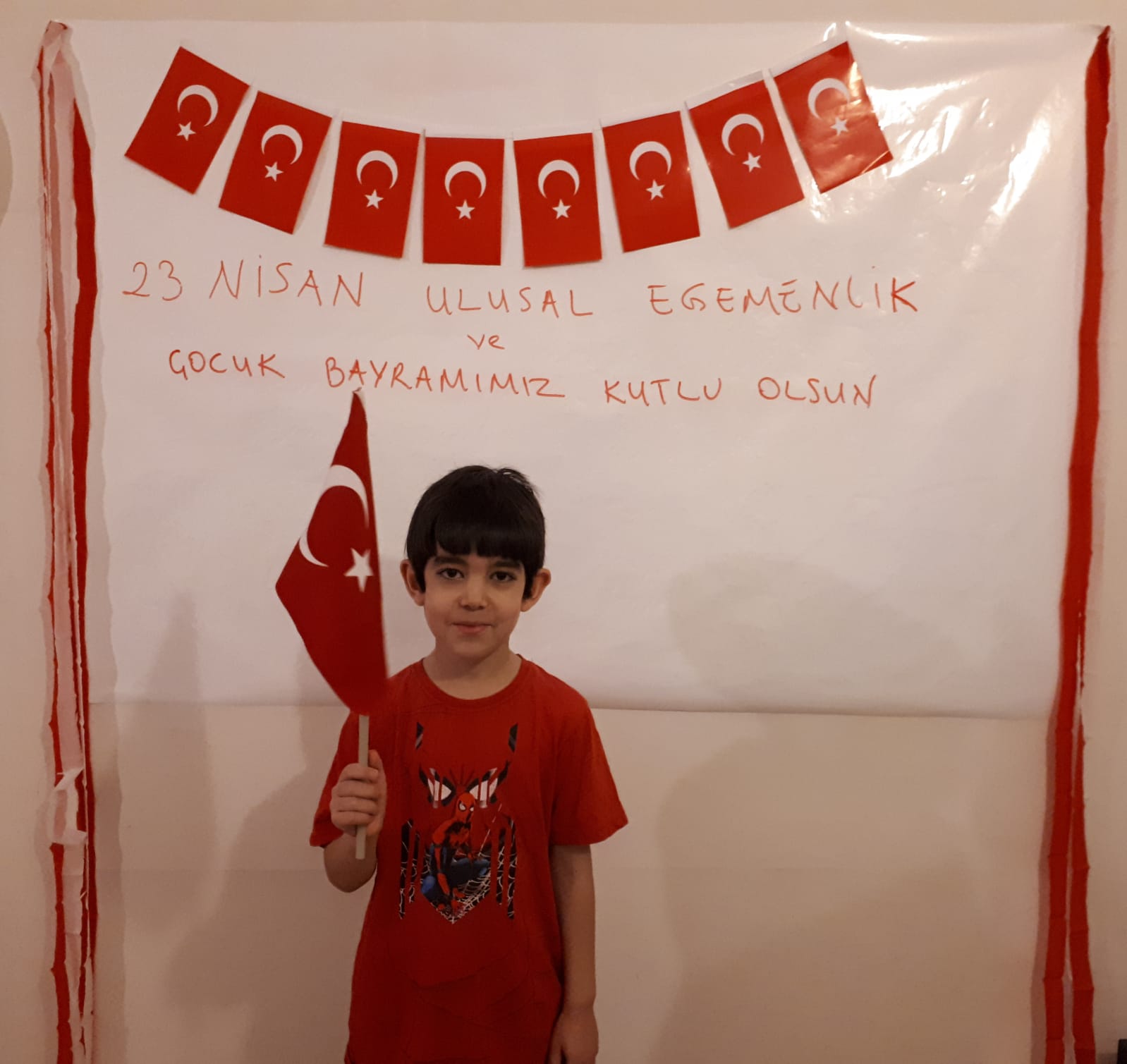 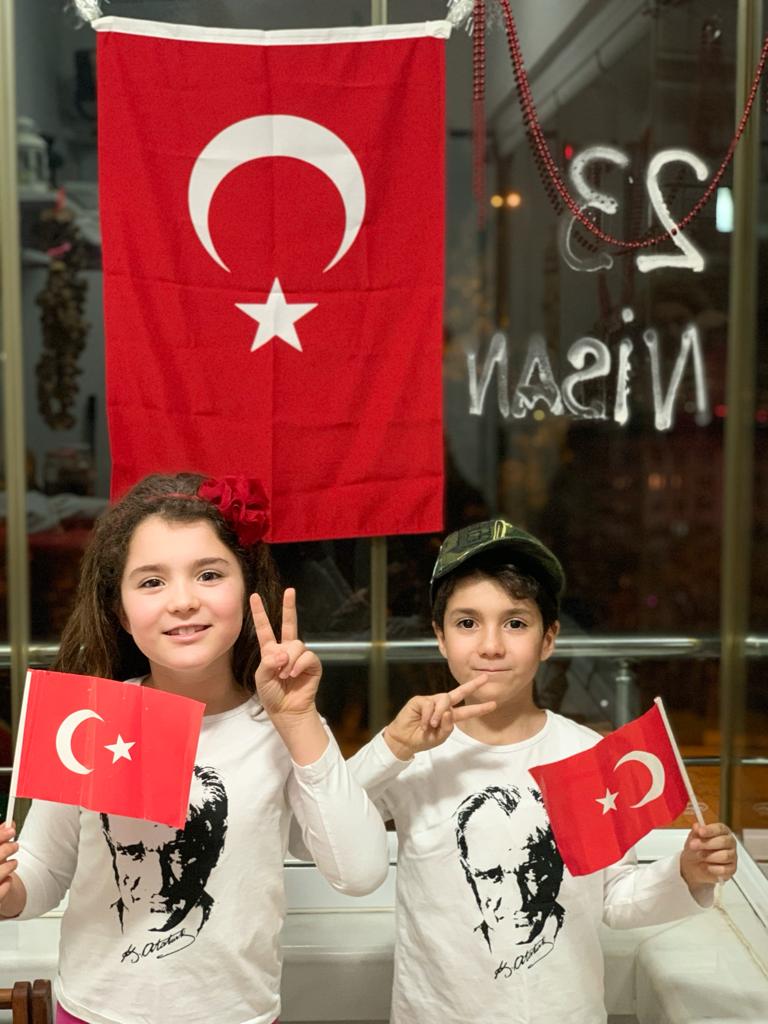 BİZLER 
ATATÜRK 
ÇOCUKLARIYIZ
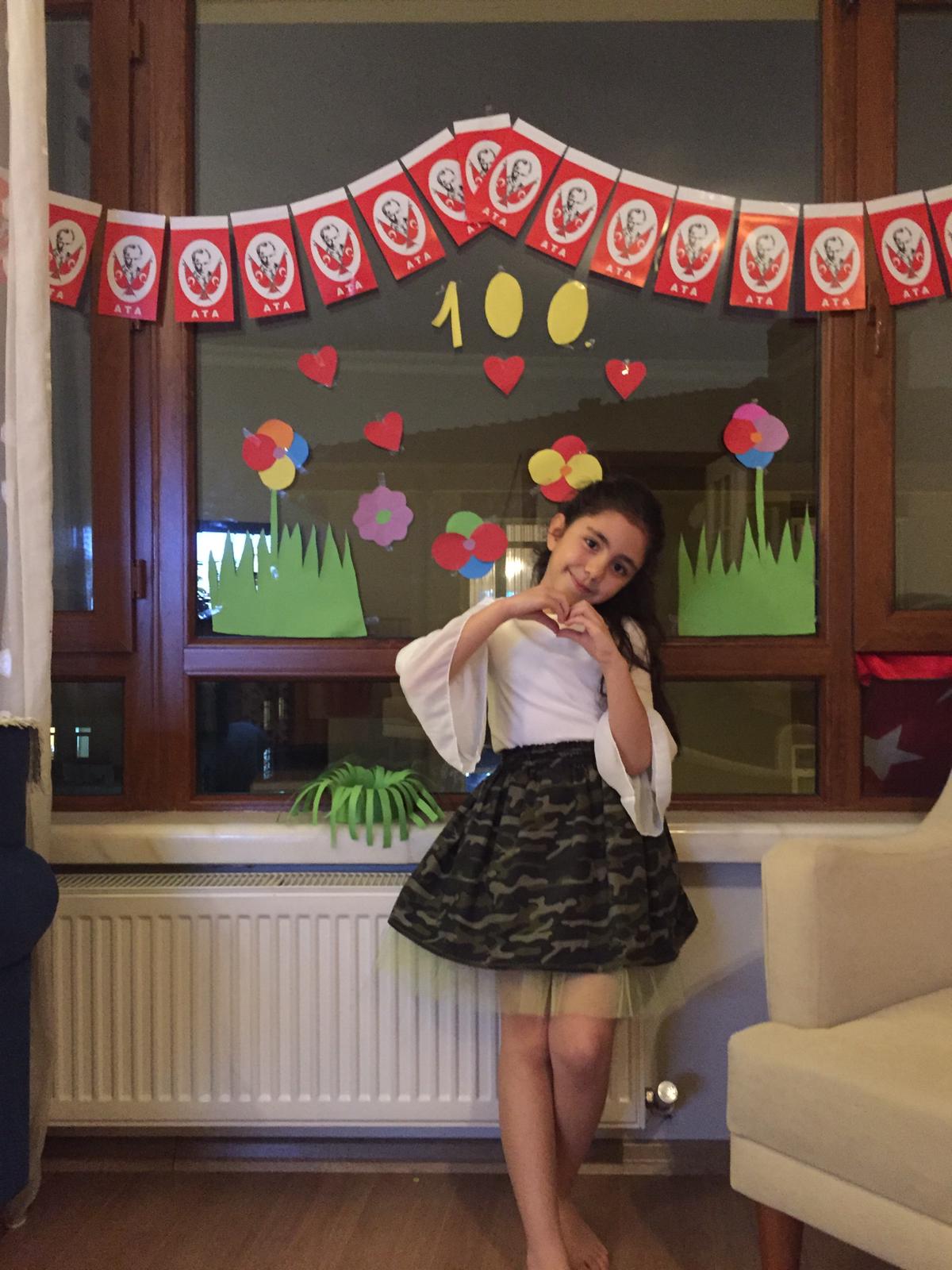 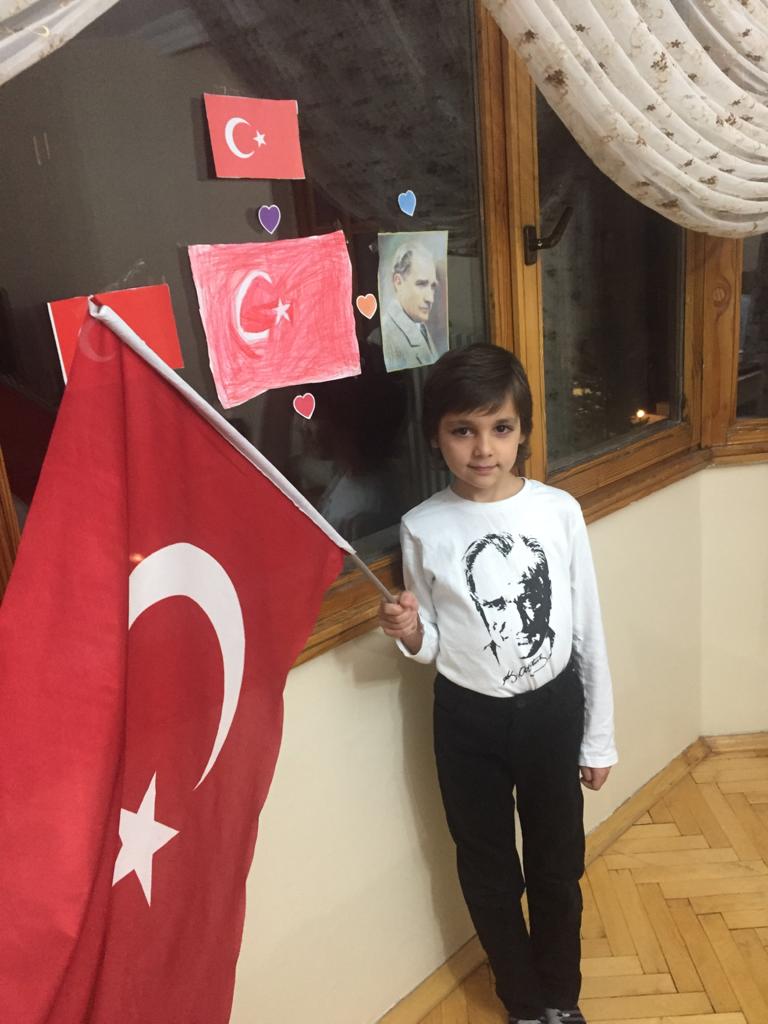 BUGÜN 23 NİSAN
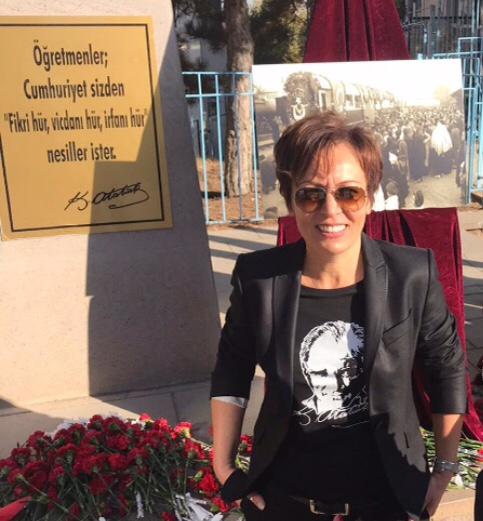 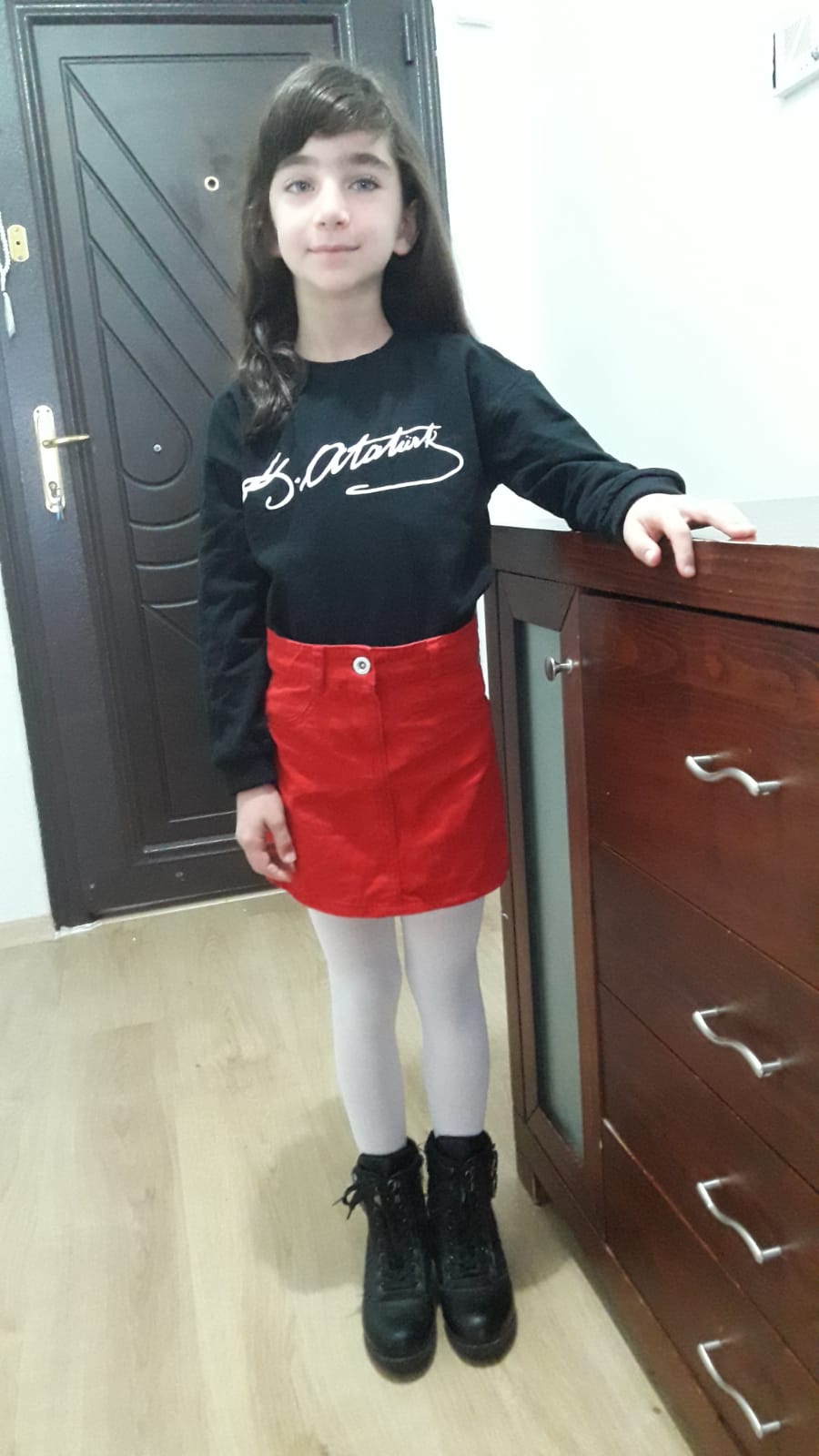 BUGÜNÜN KÜÇÜĞÜ
YARININ BÜYÜĞÜDÜR
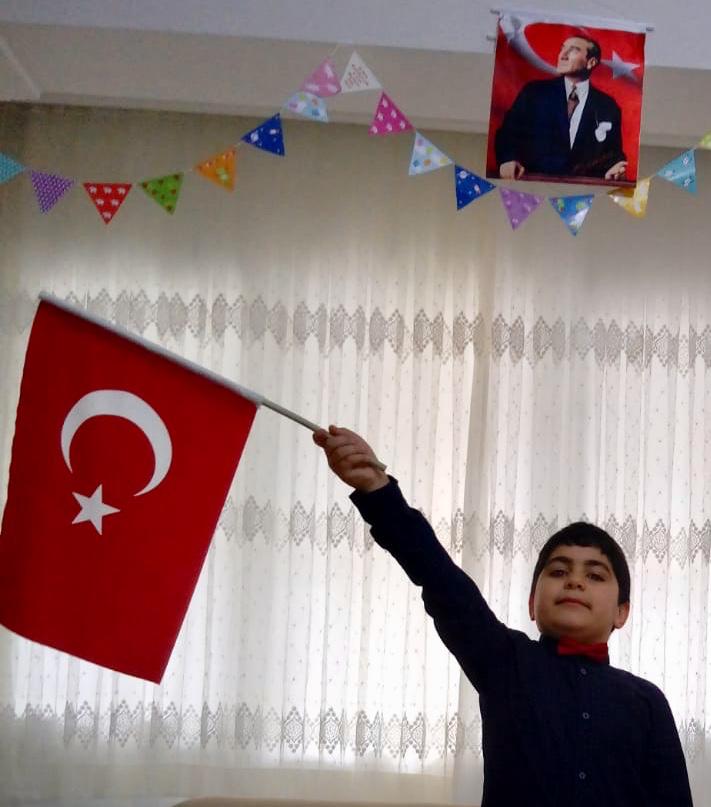 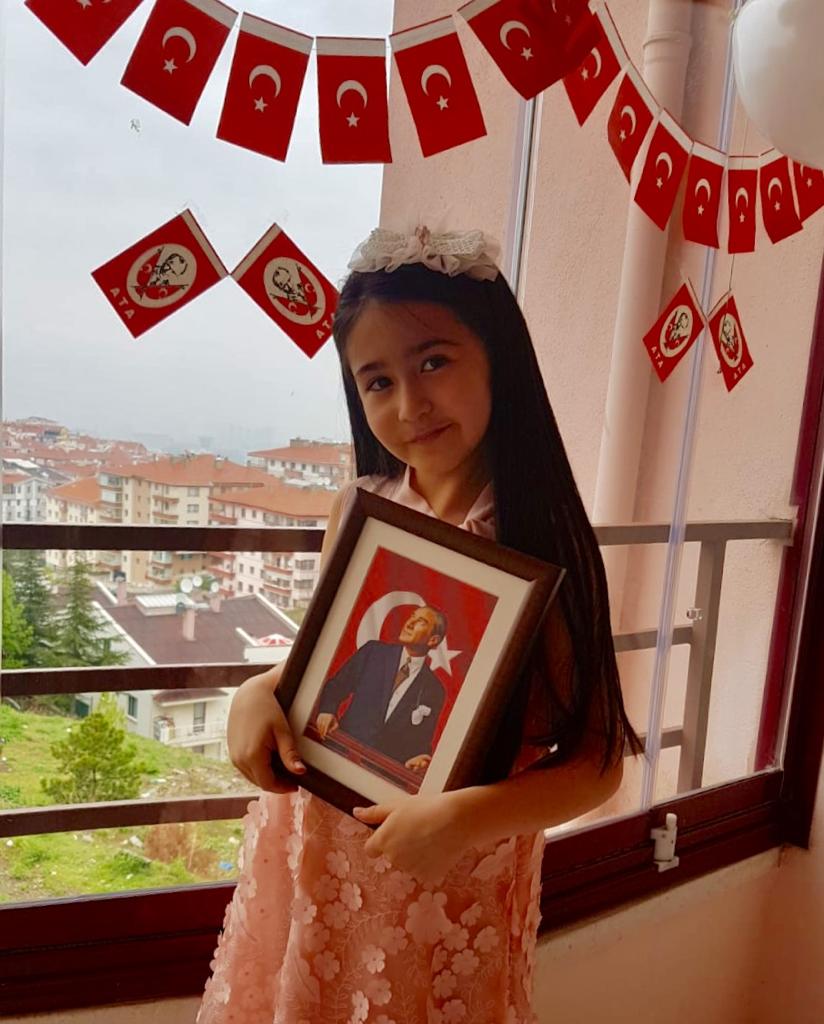 TEŞEKKÜRLER 
ATATÜRK
ÇİFTLİKTE 23 NİSAN
      Gökkuşağı Çiftliği’nde çok güzel bir gündü. Çünkü bugün 23 Nisan’dı. Hayvanların lideri Boğa Mömö herkese bir görev verdi. Kuşlar ahırı süsleyecek, koyunlar şarkı söyleyecek, keçiler dans edecek, ineklerse yemek hazırlayacaktı.
     Bütün bu hazırlıklar çok uzun sürdü. Gösteride hayvanların hepsi çok eğlendi ama çok da yoruldular.En sonunda bütün hayvanlar derin bir uykuya daldı.
     Hayvanlar, rüyalarında okul bahçesinde 23 Nisan’ı kutlamak için toplanmış çocuklar gördüler. Çocuklar tören kıyafetlerini giyip öğretmenleri eşliğinde dans ediyorlardı. Okul bahçesinde coşkulu bir kutlama vardı.Tıpkı Gökkuşağı Çiftliği’nde olduğu gibi…
       Rüyalar gerçek, gerçekler rüya olsun.
      23 Nisan 100. yılında hepimize kutlu olsun.
                                         Ayaz DOĞAN